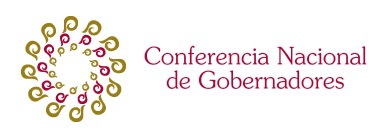 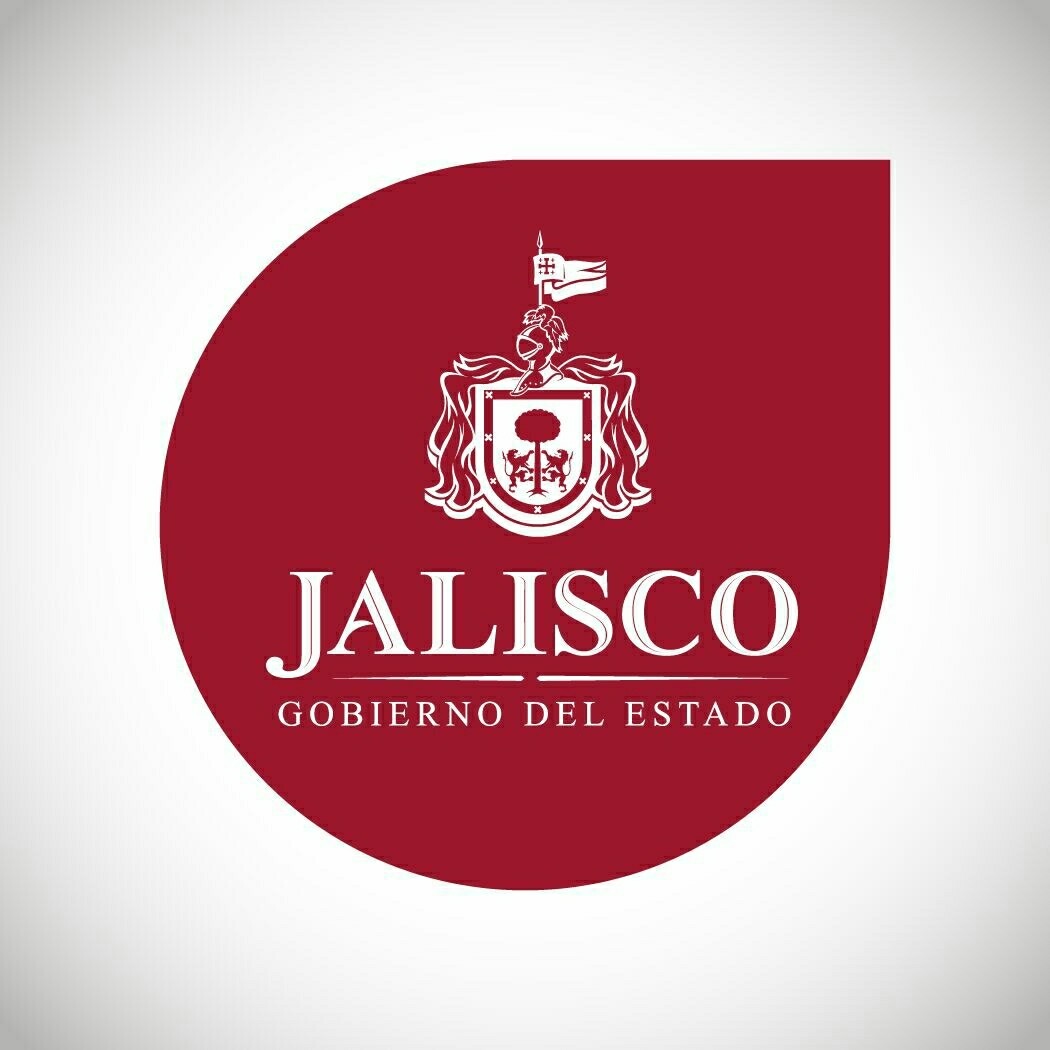 Cambio Climático y
Cuidado de los Recursos Naturales
Grupo de Trabajo

Mtro. Jorge Aristóteles Sandoval Díaz
Gobernador de Jalisco
LI Reunión Ordinaria
Noviembre, 2016
Resumen Ejecutivo
Informe COP 22
 Invitación a las Entidades Federativas
Antecedentes

Como acuerdo Trigésimo Segundo de la L Reunión Ordinaria de la Conferencia Nacional de Gobernadores celebrada en febrero en el Estado de México, se aprobó la creación de un Grupo Especial de Trabajo al interior de la Comisión de Medio Ambiente de la Conago, con el fin de dar seguimiento a las acciones para combatir el Cambio Climático y lograr el Cuidado de los Recursos Naturales.

El C.Gobernador de Jalisco, Mtro. Jorge Aristóteles Sandoval Díaz, propuso la creación del Grupo de Trabajo en comento, en su calidad de presidente del Grupo de Trabajo de Gobernadores sobre Clima y Bosques GCF por sus siglas en inglés, y ante la celebración de la Cumbre de Cambio Climático de las Américas que tuvo lugar en Guadalajara, Jalisco el mes de junio del presente 2016.
Informe COP 22
 Invitación a las Entidades Federativas
INFORME

En el mes de Noviembre de 2016 el C.Gobernador de Jalisco, Mtro. Jorge Aristóteles Sandoval Díaz, asistió a la Conferencia de las Partes (COP22) del Convenio-Marco de las Naciones Unidas para el Cambio Climático, que tuvo lugar en Marrakech, Marruecos.

El gobernador de Jalisco acudió a la COP22 como co-presidente para América Latina de “The Climate Group”.
Por tanto, en la LI Reunión Ordinaria de la Conago, el presentará un informe con detalles de interés para los titulares de los Ejecutivos de las Entidades Federativas.
Informe COP 22
 Invitación a las Entidades Federativas
PROPUESTA

Una de las principales conclusiones a las que llegamos en la COP 22, es que para hacer frente a los desafíos del cambio climático, es fundamental involucrar a más gobiernos locales y sub nacionales.

Es de suma importancia compartir experiencias exitosas en la implementación de programas orientados a disminuir la huella de carbono; es necesario crear manuales de buenas prácticas, y fortalecer los mecanismos de intercambio tendientes a garantizar el éxito en la aplicación de medidas que reduzcan el daño al medio ambiente y logren la protección de los recursos naturales.

Debido a que nuestro futuro y el de nuestros hijos es hoy, el gobernador de Jalisco invitará a sus homólogos de las entidades federativas a sumarse a los posicionamientos finales de la reunión internacional, hacer un frente común ante posibles amenazas y consolidar una agenda conjunta.
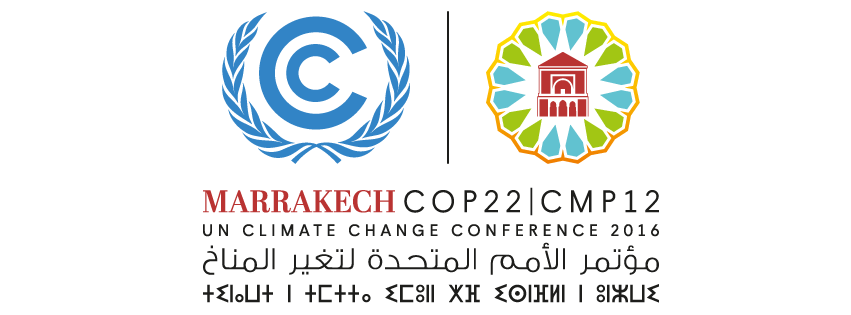